تـرنيــمة
نتشفع ونصلــي
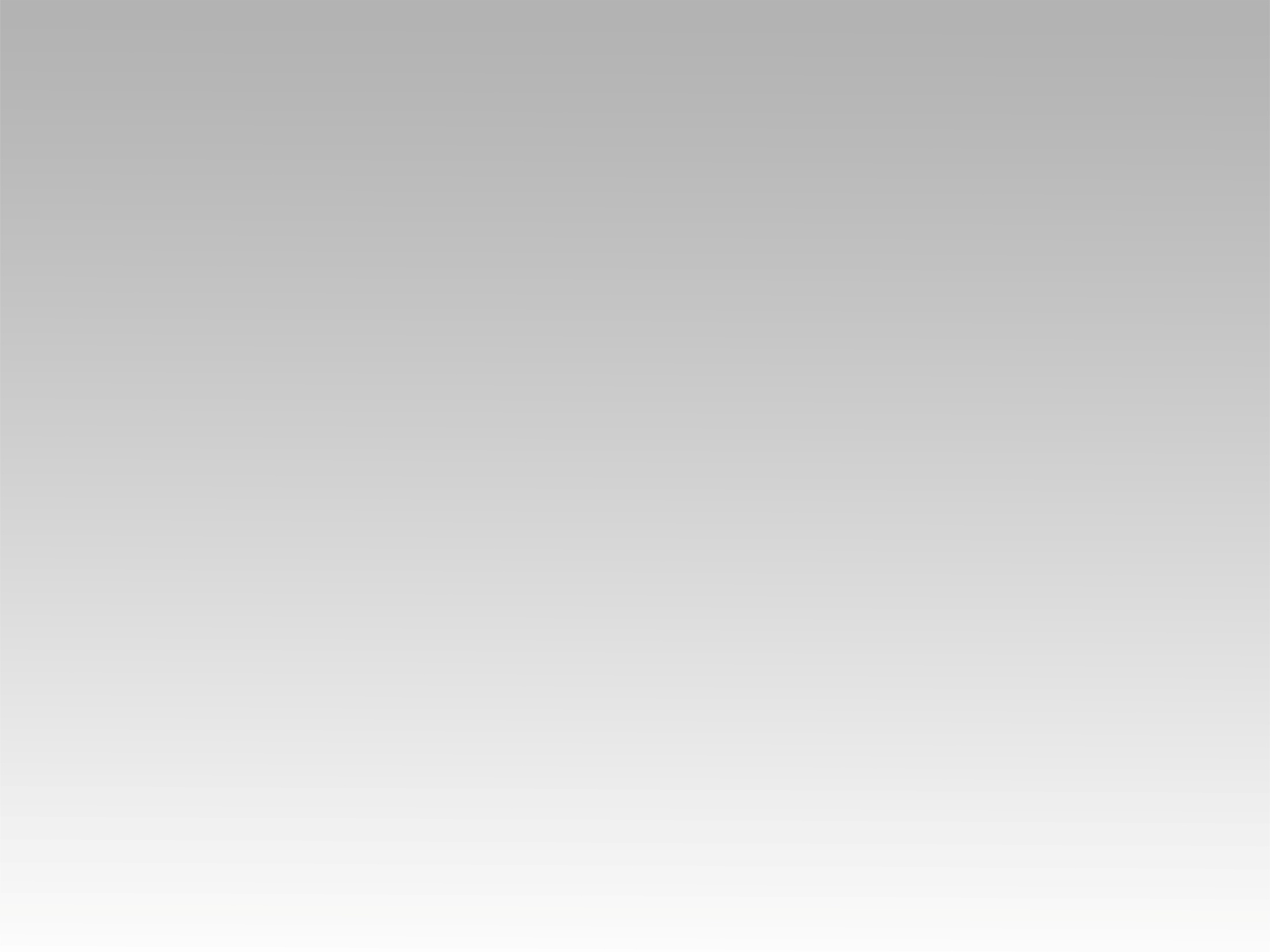 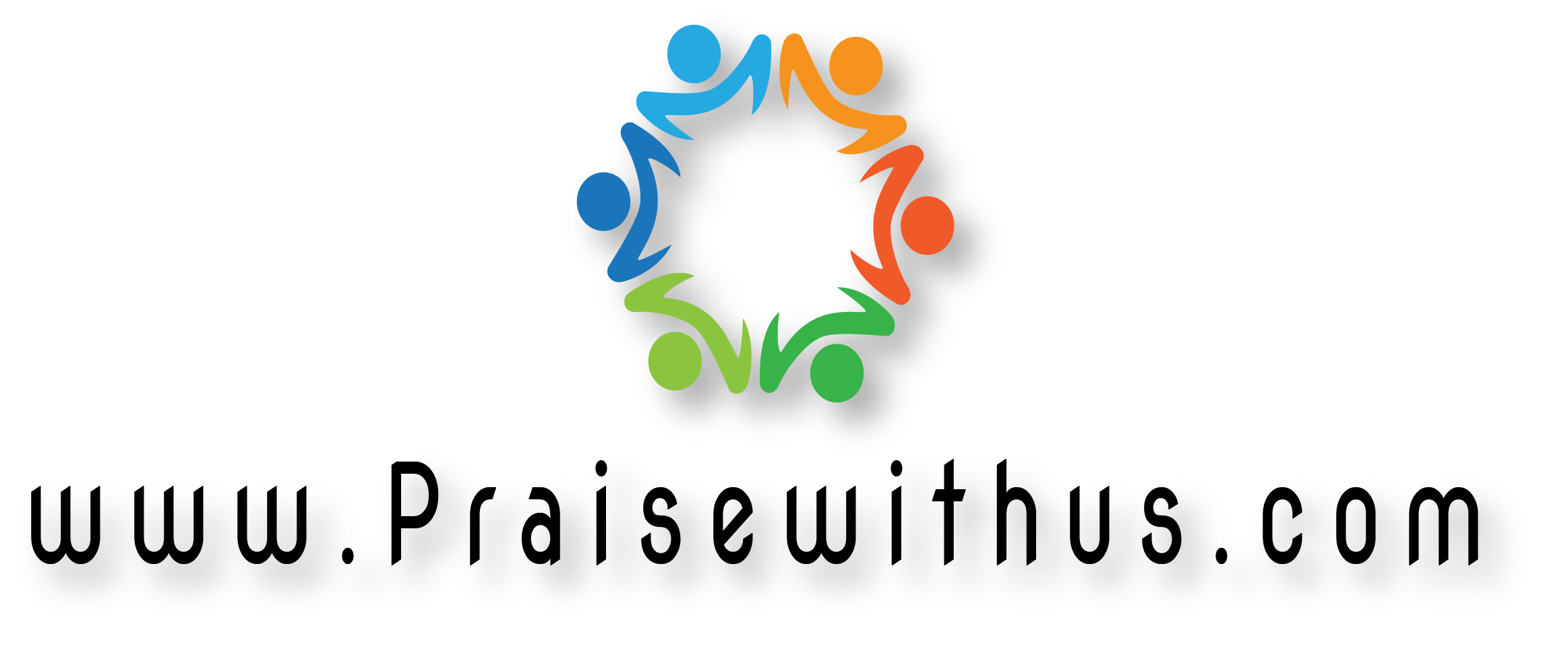 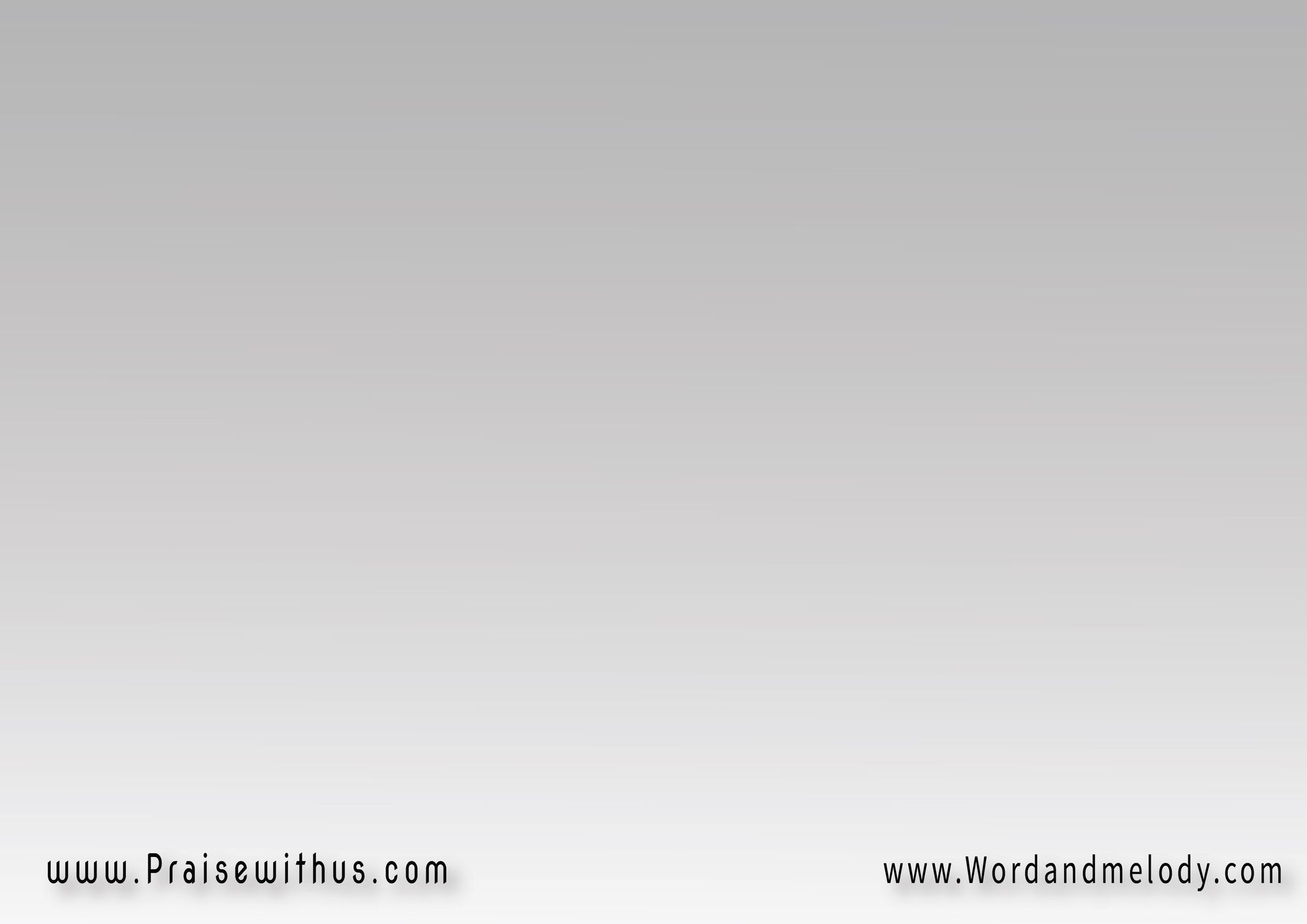 (نتشفع ونصلــي	
يا يسوع الغالـــي) 2
(حتى نشوف بلادي	
تسبح ليك يا الفـادي) 2
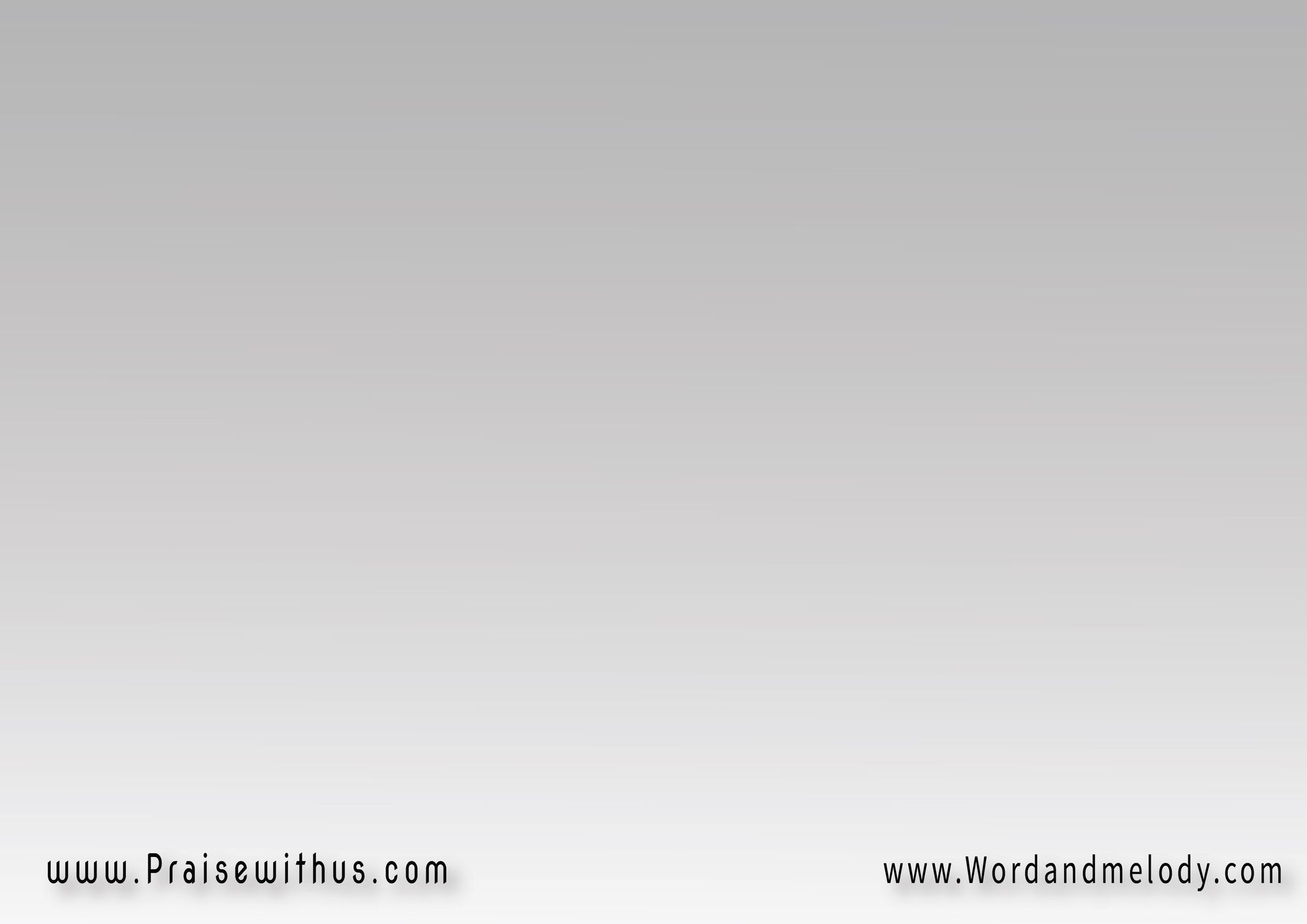 (يا ربي يا العالــي 	المغرب بين يديكها كنيستك تناديك
   بلادنا محتاجة ليــك)٢
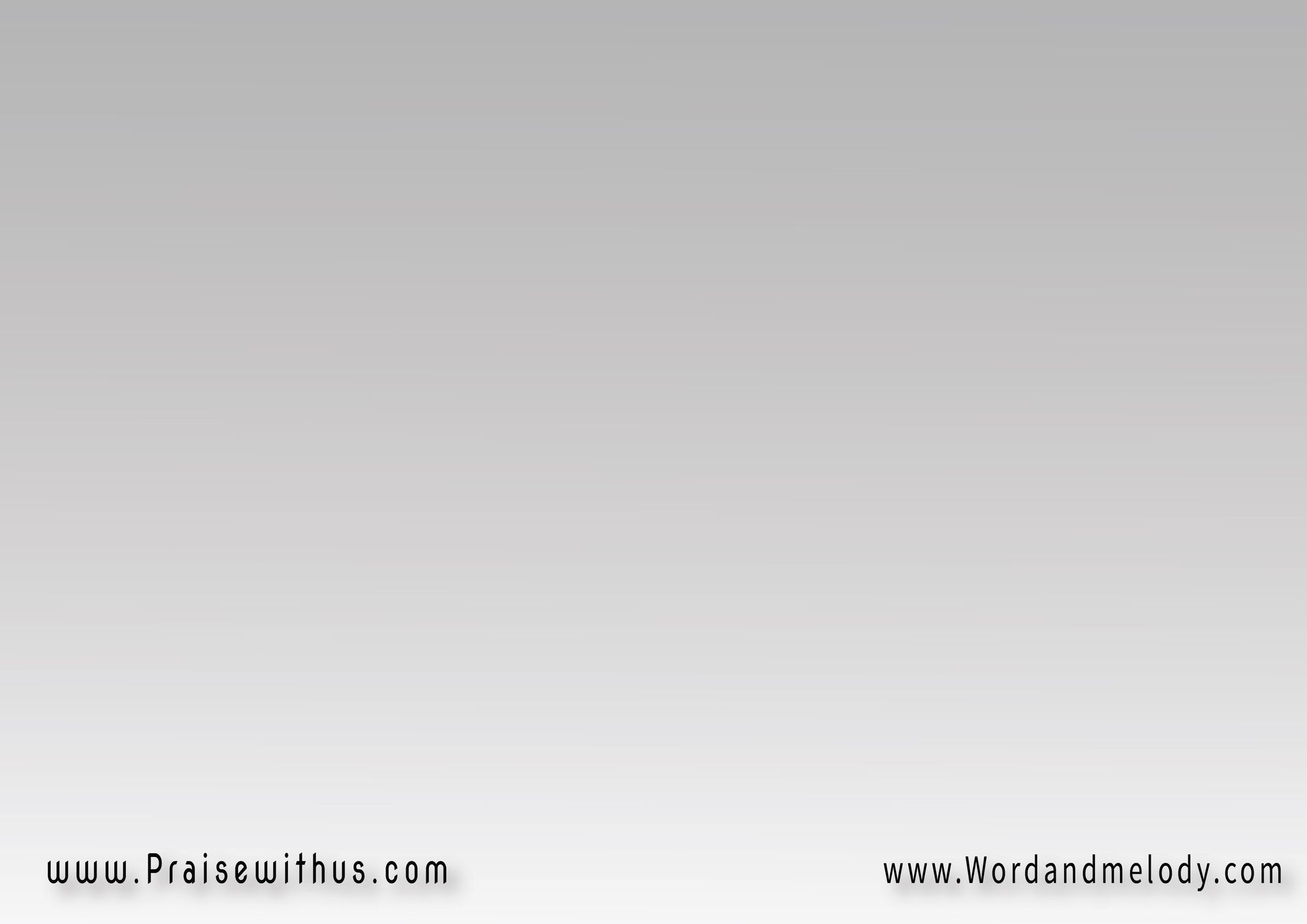 (كل المدون تولي ليك	
وحدك وحدك يا ملك) 2
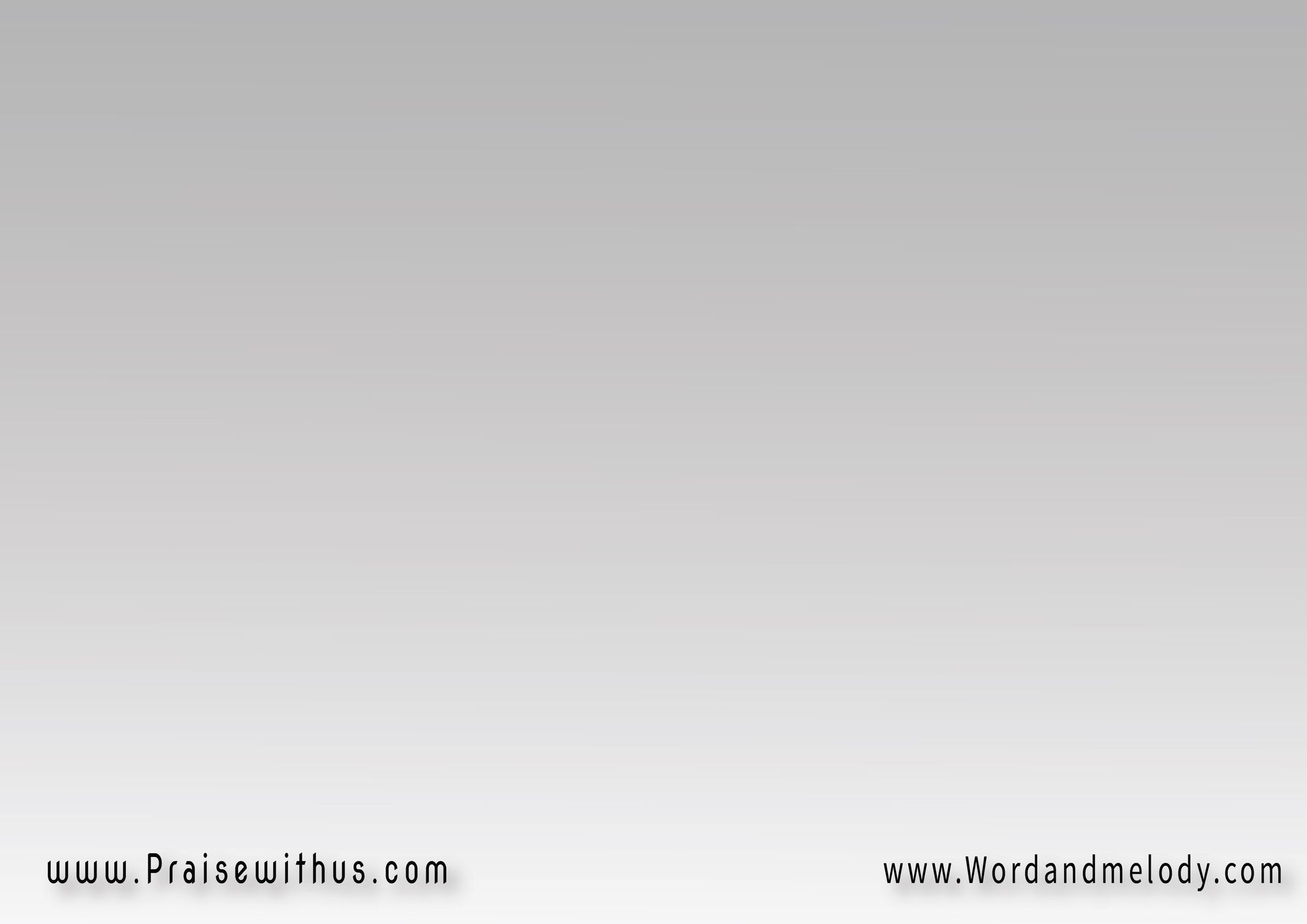 (نتشفع ونصلــي	
يا يسوع الغالـــي) 2
(حتى نشوف بلادي	
تسبح ليك يا الفـادي) 2
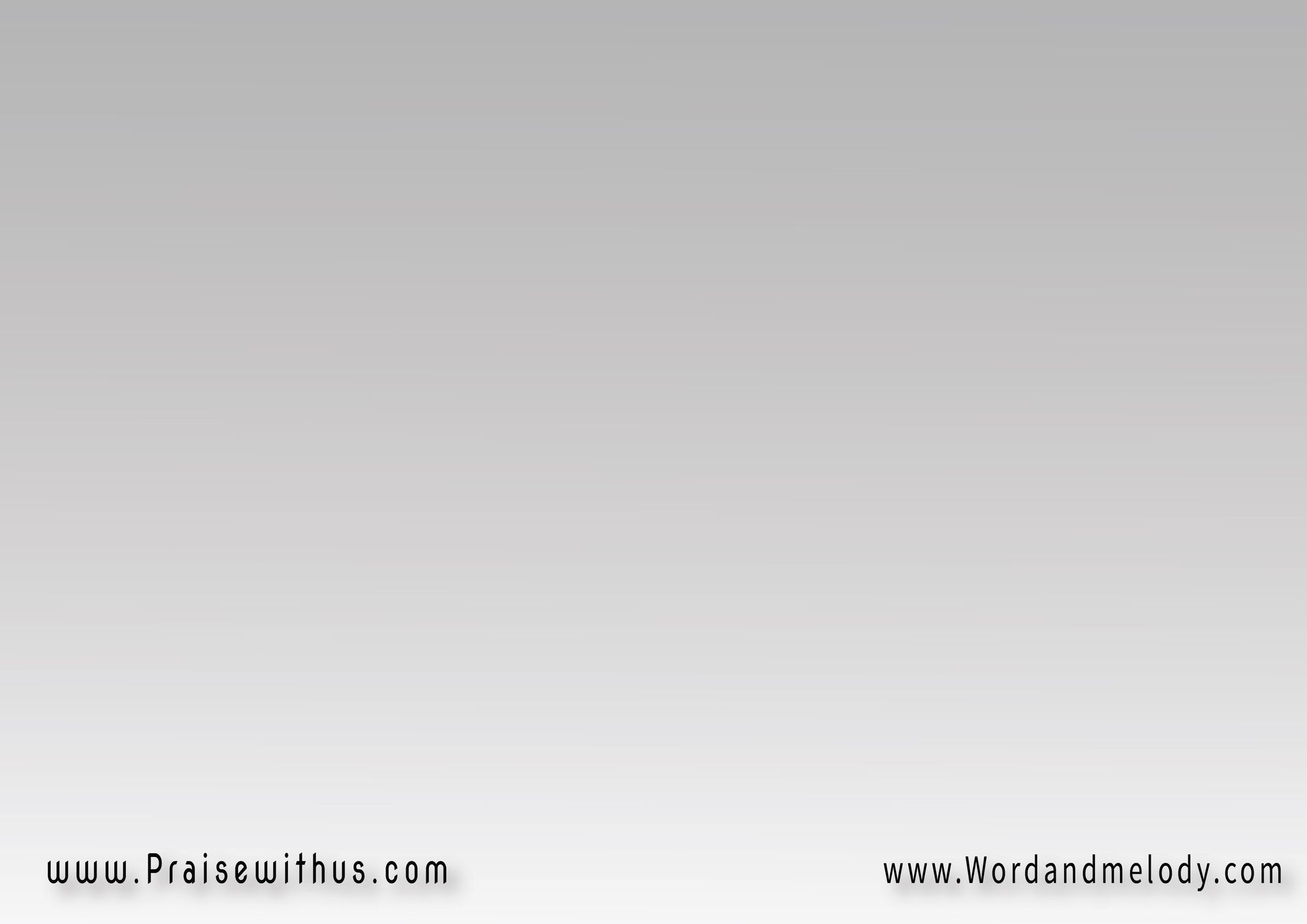 بلادي انت تداويها	
من لجراح تشفيهـا
عطف وحن عليها		
من الشر نجيهـــا)٢
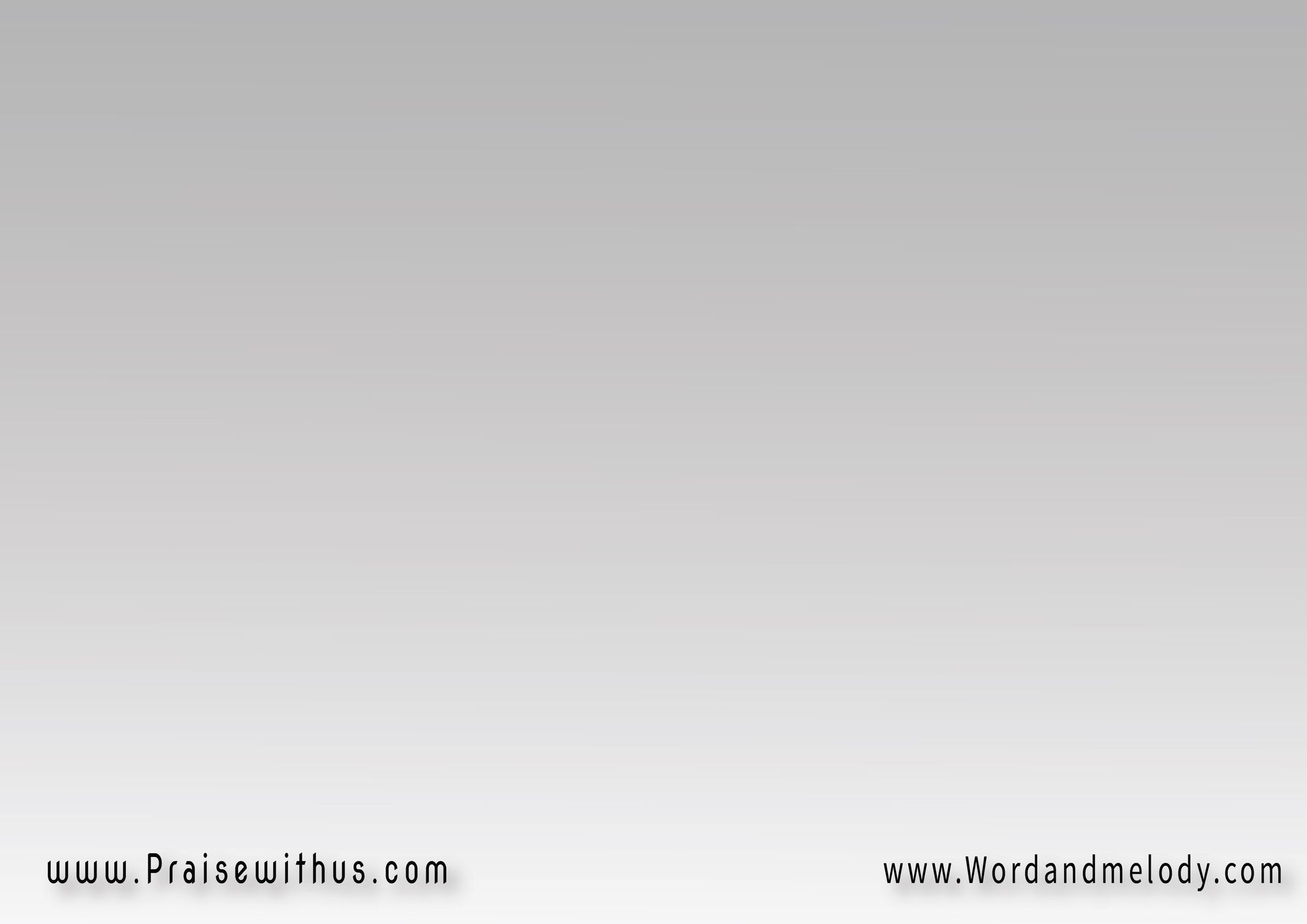 (أو من كل البركات	
يا ربي جود عليهـا) 2
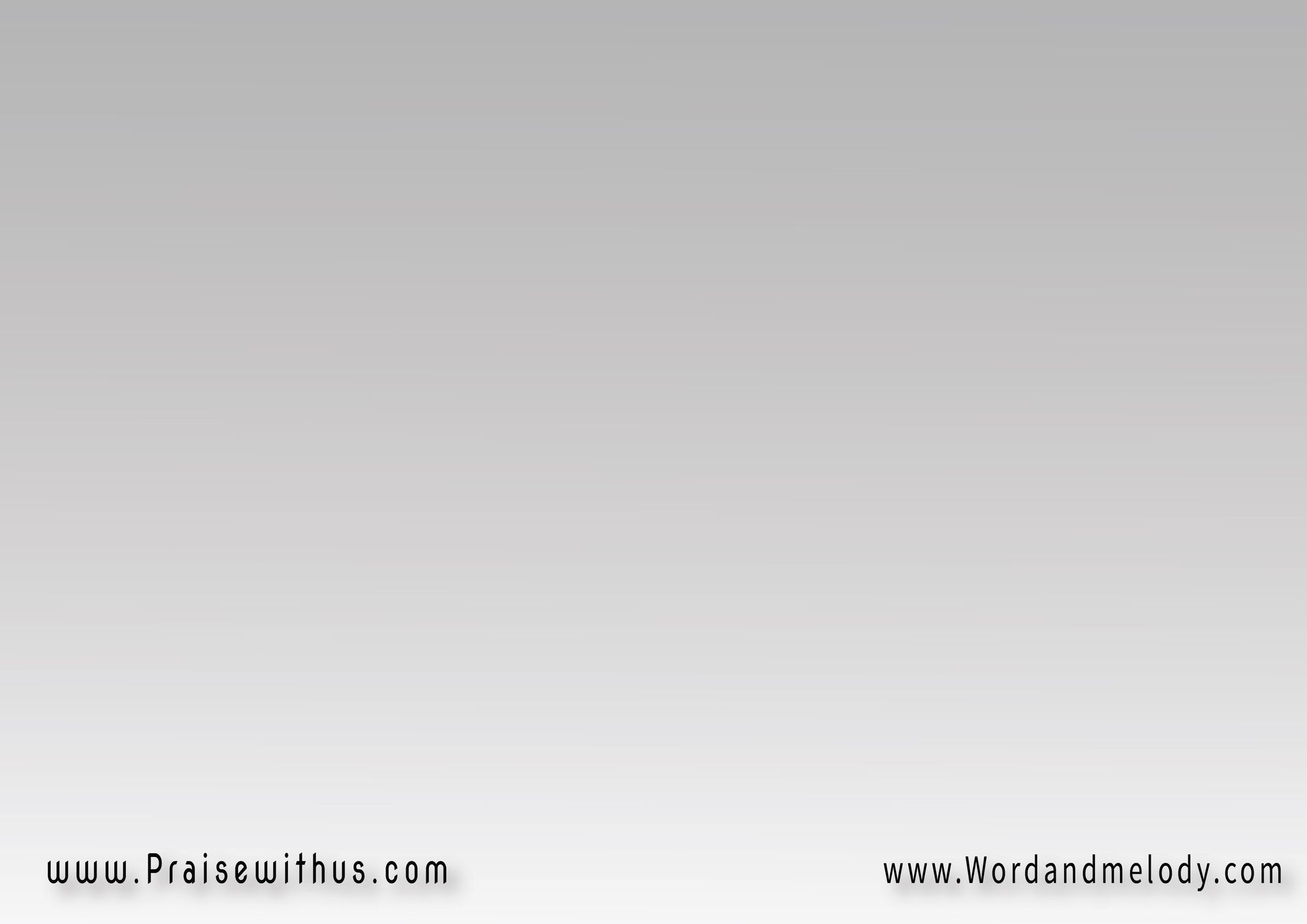 (نتشفع ونصلــي	
يا يسوع الغالـــي) 2
(حتى نشوف بلادي	
تسبح ليك يا الفـادي) 2
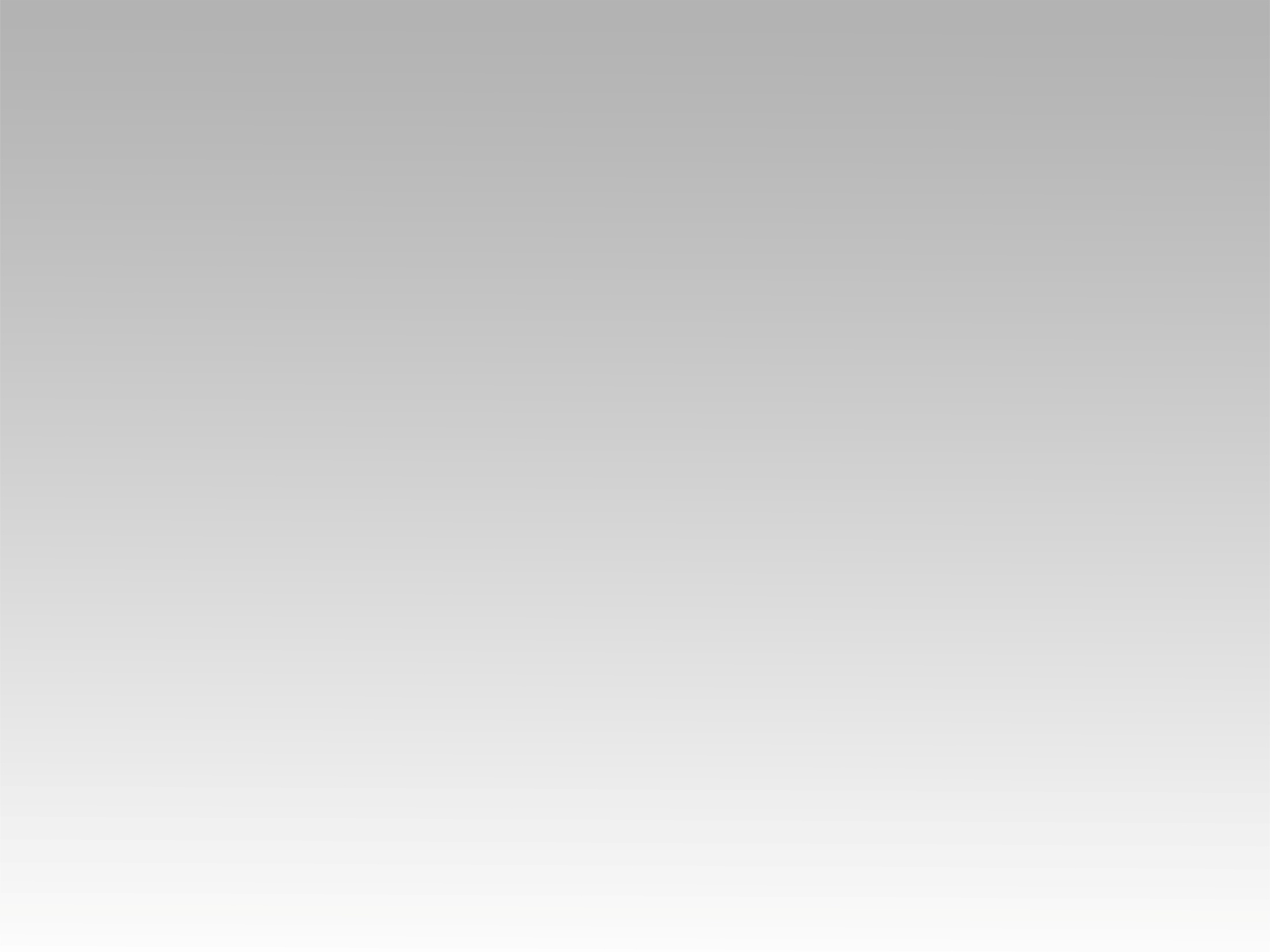 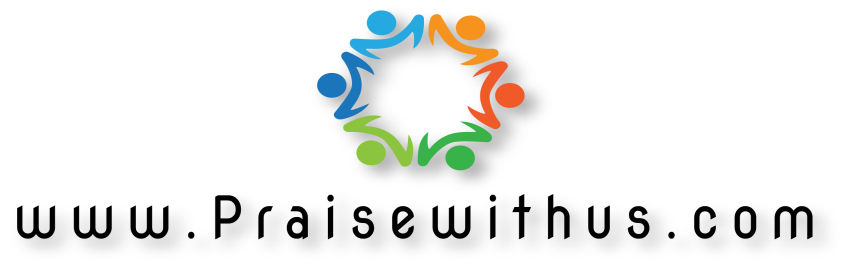